V Всероссийское совещание 
профильной комиссии по специальности «онкология» МЗ РФ
Правовые основы разработки Национальной стратегии по борьбе с онкологическими заболеваниями на долгосрочный период до 2030 г. Синхронизация целей и задач, целевых показателей Национальной стратегии с поручениями Президента РФ и Правительства РФ на период до 2025 г.
Т. ЕЛМАНОВА
секретарь профильной комиссии
13 ноября 2017 г.,  Москва
НАЦИОНАЛЬНАЯ СТРАТЕГИЯ – ДОКУМЕНТ СТРАТЕГИЧЕСКОГО ПЛАНИРОВАНИЯ
Цель НС - разработка и реализация комплекса мер государственной политики в области борьбы с ОЗ, направленных на снижение общей смертности от ОЗ, в том числе преждевременной смертности лиц трудоспособного возраста, а также профилактику и снижение уровня инвалидизации при ОЗ на основе обеспечения ранней выявляемости, повышения доступности и качества медицинской помощи, включая лекарственное обеспечение, высокотехнологичную специализированную помощь, медицинскую реабилитацию и паллиативную медицинскую помощь, с целью сохранения трудовых и человеческих ресурсов, укрепления человеческого капитала на долгосрочный период.

Национальная стратегия  - основа для формирования и реализации государственной политики в области борьбы с ОЗ в РФ на долгосрочный период до 2030 года на федеральном, региональном, муниципальном и отраслевом уровнях.
КОНСТИТУЦИЯ РФ
Международные 
обязательства
323-ФЗ «Об основах охраны здоровья граждан в РФ» (с изм. 242-ФЗ)
ФЗ-172 «О стратегическом планировании в РФ»
Концепция долгосрочного социально-экономического развития до 2020  г.
ПРОЕКТ
НАИОНАЛЬНОЙ
СТРАТЕГИИ
Стратегия развития медицинской науки в РФ на период  до 2025 г.
Прогноз долгосрочного социально-экономического развития РФ до 2030 г.
Государственная программа 
«Развитие здравоохранения»
Стратегия экономической безопасности РФ до 2030 г.
Стратегия развития здравоохранения
Прогноз  демографического развития РФ до 2035 г.
МЕЖДУНАРОДНЫЕ ОБЯЗАТЕЛЬСТВА РФ В ЧАСТИ БОРЬБЫ С НЕИНФЕКЦИОННЫМИ ЗАБОЛЕВАНИЯМИ
Снижение преждевременной смертности от рака в числе других неинфекционных заболеваний заявлены в резолюциях Всемирной ассамблеи здравоохранения (WHA66.10 и WHA70.12) и Генеральной Ассамблеи ООН (70/1) как целевые показатели:

достижения добровольной глобальной цели Комплексной глобальной системы мониторинга неинфекционных заболеваний ВОЗ (к 2025 году - снижение на 25%)

достижения третьей Цели устойчивого развития (задача 3.4) – 
     к 2030 году - снижение на треть
СТРУКТУРА НАЦИОНАЛЬНОЙ СТРАТЕГИИ  соответствует требованиям 172-ФЗ от 28 июня 2014 г. «О стратегическом планировании в Российской Федерации»
Общие положения
Оценка состояния онкологической помощи в системе здравоохранения РФ
 Показатели Национальной стратегии по борьбе с   онкологическими заболеваниями на долгосрочный период до 2030 года
 Цель, задачи и основные направления Национальной стратегии
 Сроки и этапы реализации
 Поэтапные показатели и ожидаемые результаты (приложение 1)
 Дорожная карта на период до 2030 года (приложение 2)
 Финансовые инструменты реализации
 Мониторинг и контроль реализации Национальной стратегии
ЗАДАЧИ НАЦИОНАЛЬНОЙ СТРАТЕГИИструктурированы в соответствии с основными направлениями государственной политики по охране здоровья граждан
1. Совершенствование нормативно-правового регулирования организации ОП  
2. Внедрение скрининговых программ раннего выявления ОЗ
3. Укрепление 3-уровневой системы оказания медицинской помощи больным с ОЗ,  включая развитие инфраструктуры и модернизацию МТБ
4. Обеспечение всеобщего охвата пациентов с ОЗ качественными и доступными ЛП и средствами направленной доставки лекарственных веществ
5. Укрепление кадрового потенциала онкологической службы
6. Полномасштабная информатизация онкологической службы и создание национальной системы мониторинга состояния онкологической помощи
7. Развитие систем медицинской реабилитации и паллиативной медицинской помощи больным с ОЗ, в т.ч. детям
8. Укрепление финансового обеспечения реализации Национальной стратегии, внедрение инновационных финансовых инструментов 
9. Совершенствование первичной профилактики ОЗ на популяционном уровне за счёт расширения взаимодействия с представителями СМИ, ГО и Ч/С 10. Реализация региональных программ и федеральных проектов
Совет при Президенте РФ по стратегическому развитию и приоритетным проектам
13 июля 2016 г. состоялось первое заседание Совета, на котором В.В. Путин сформулировал главные принципы «проектного подхода» к решению задач развития страны.

ПОРУЧЕНИЕ ПРЕЗИДЕНТА РФ / ПРАВИТЕЛЬСТВА РФ            ПР. ПРОЕКТ  Приоритетные проекты призваны обеспечить преемственность майских указов Президента и направлены на структурные изменения в социальной сфере, повышение качества жизни и благосостояния граждан.
21 марта 2017 г. Совет принял решения (протокол №1) по основным направлениям развития системы здравоохранения РФ до 2025 года, предусматривающим снижение смертности от новообразований и снижение смертности лиц трудоспособного возраста
Поручение Президента РФ от 21.06.2014 г. № Пр-1464  Правительству РФ и  субъектам  РФ об обеспечении формирования Единой государственной системы реабилитации детей и подростков в РФ:
создание реабилитационных центров в субъектах РФ, в т.ч. межрегиональных центров, с возможностью оказания в них высокотехнологичной медицинской помощи детям с онкологическими заболеваниями
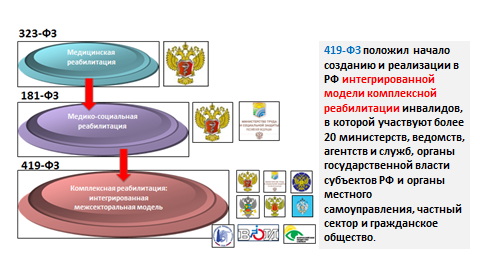 Синхронизация целевых показателей НС с госпрограммой «Развитие здравоохранения»
Соответствие мероприятий по решению задач НС поручениям Президента РФ от 2 апреля 2017 года № Пр-589 (п.2 и 3б )
СПАСИБО ЗА ВНИМАНИЕ!
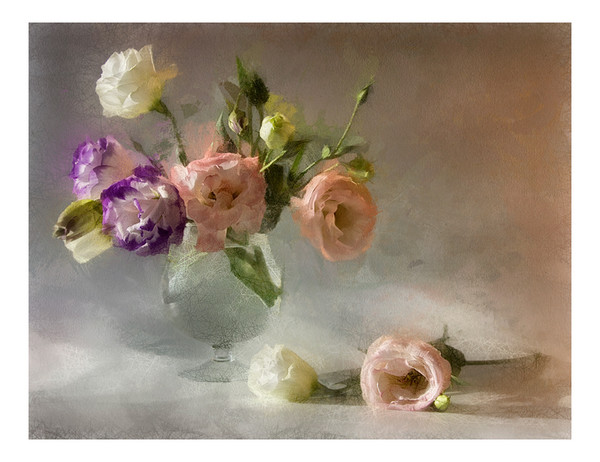